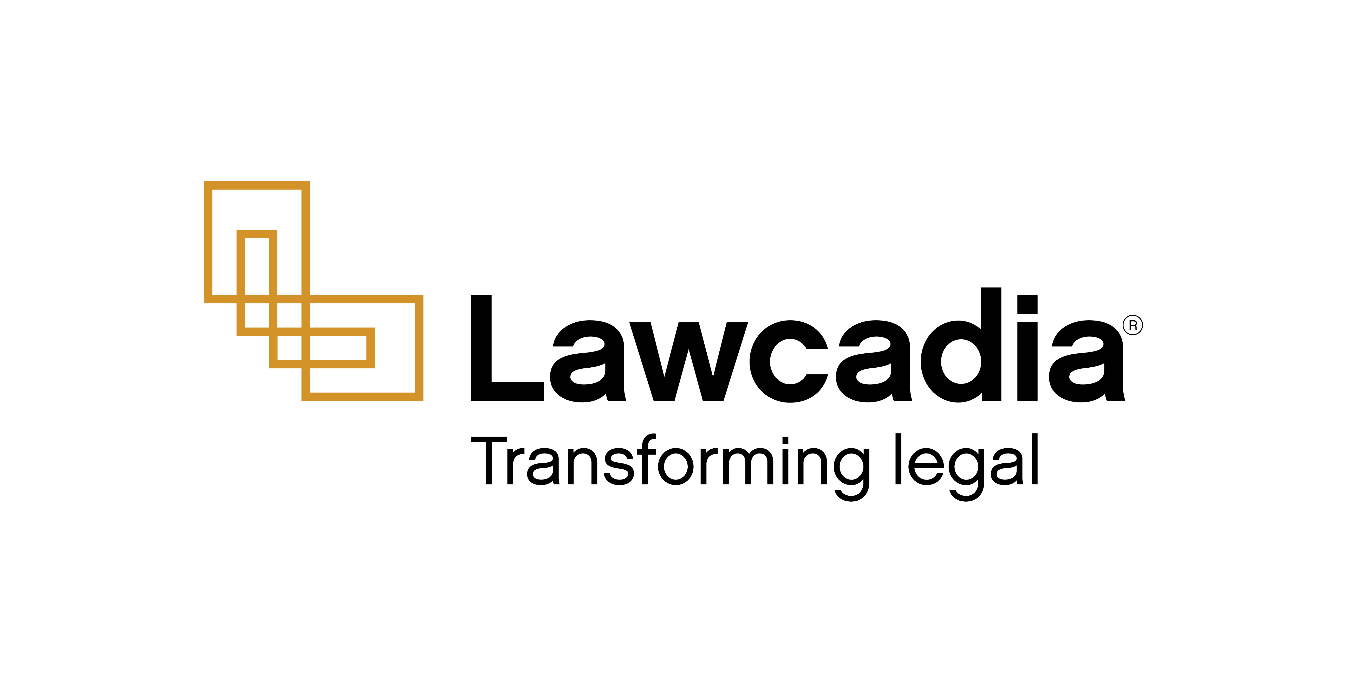 Law Firm Innovation Roadmap Template
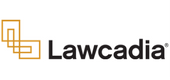 Step 1: Be clear on your goals
What are the short and medium term goals the firm hopes to achieve?

What role could technology play in helping you be more efficient and effective? 

Who are the key stakeholders to involve in this process?

Is there an opportunity to strengthen your client relationships and secure more ongoing work?

Do you need to win more business?

Do you need to reduce costs to compete more effectively with other firms on pricing?

Are you spending time on administrative tasks such as generating monthly reports for clients?

Do you want greater visibility over what your team is doing, to ensure that your clients are being looked after and their timeframes met?
Step 2: Identify Pain Points                           Step 3: Group the Pain Points
Use Post-it notes with one frustration or pain point per note an add to this space.
Group the pain points together into common themes eg Strengthen Client Relationships, Improve Business Processes to Minimise Admin time, Improve Internal Workflows etc
How do we prevent duplication in work / matters?
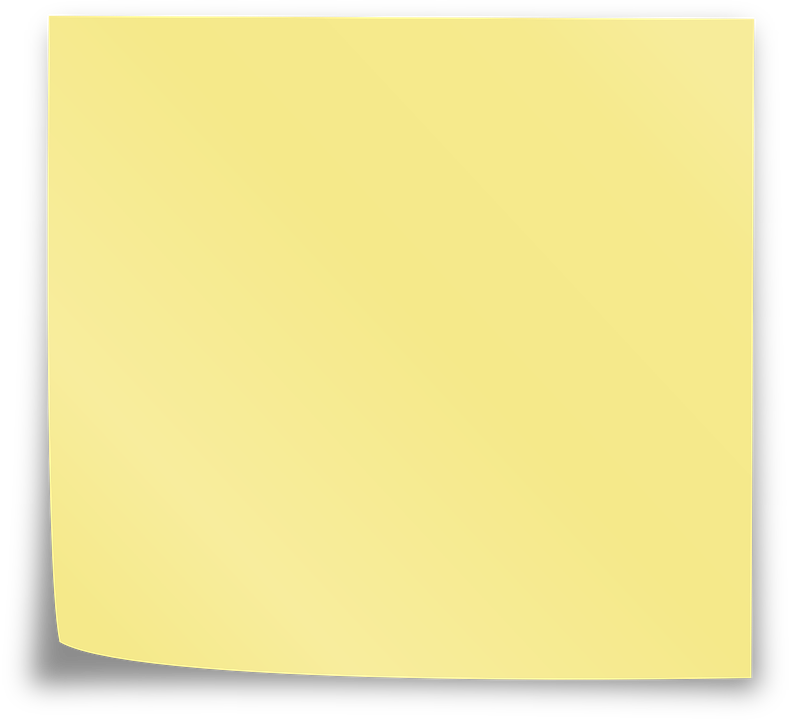 Can’t keep track of budgets and spend
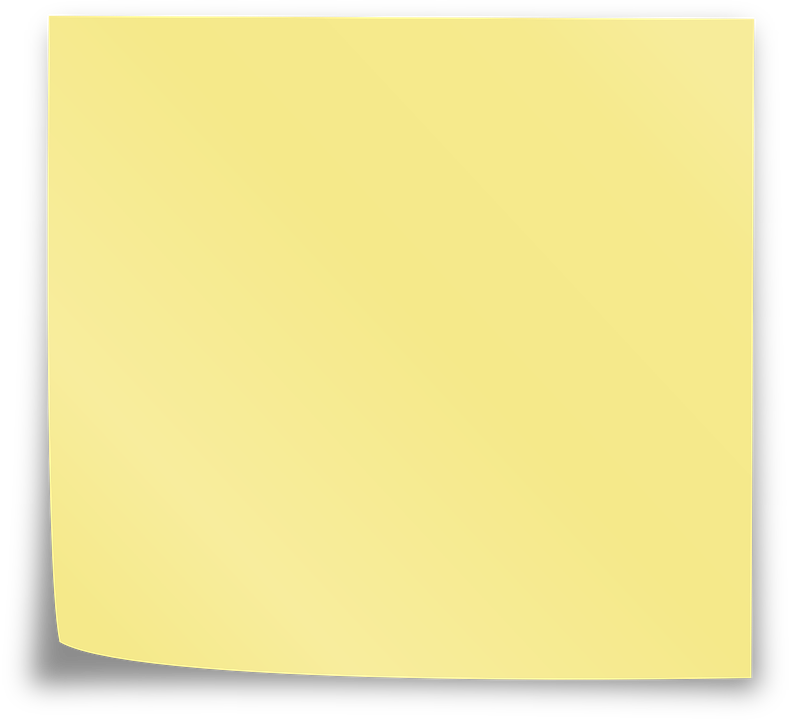 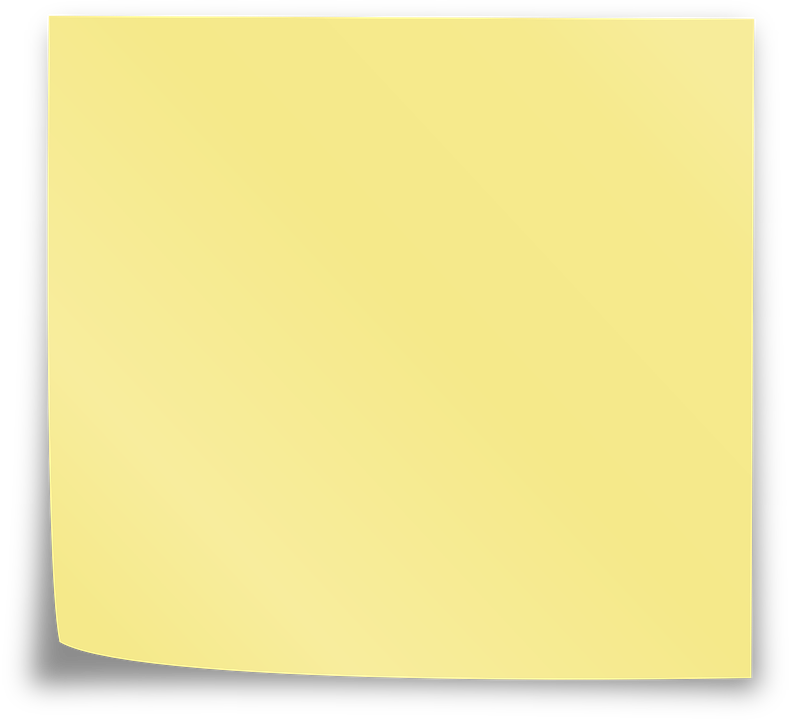 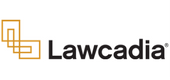 Step 4: For each “theme” explore possible solutions.
Use this space to focus on one “theme” at a time and brainstorm possible solutions, as many as you can, tech and non-tech – be creative! 
Ask questions to prompt creative thinking eg How would Google solve the problems? How would a startup solve the problem?
Shortlist the top 3 solutions for further investigation.
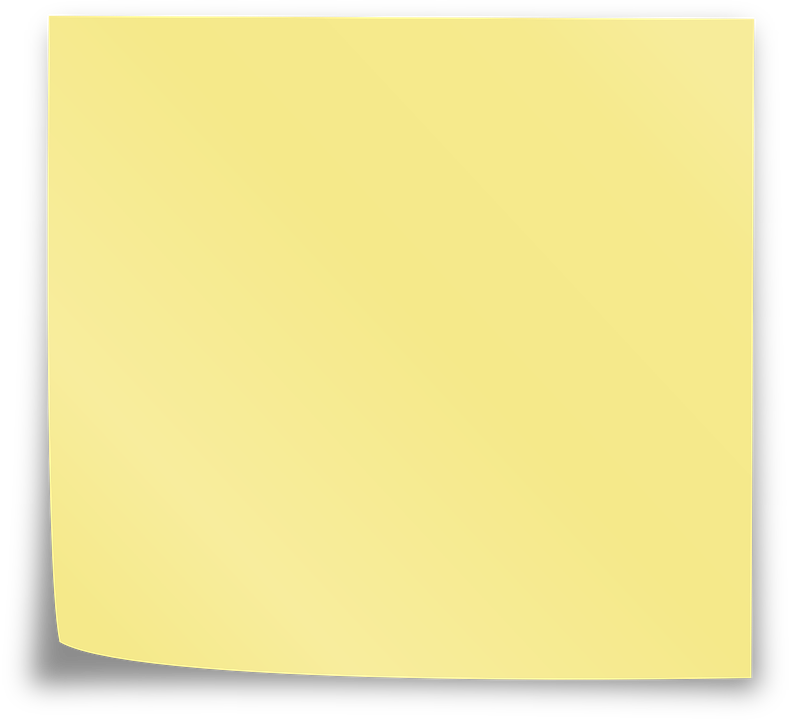 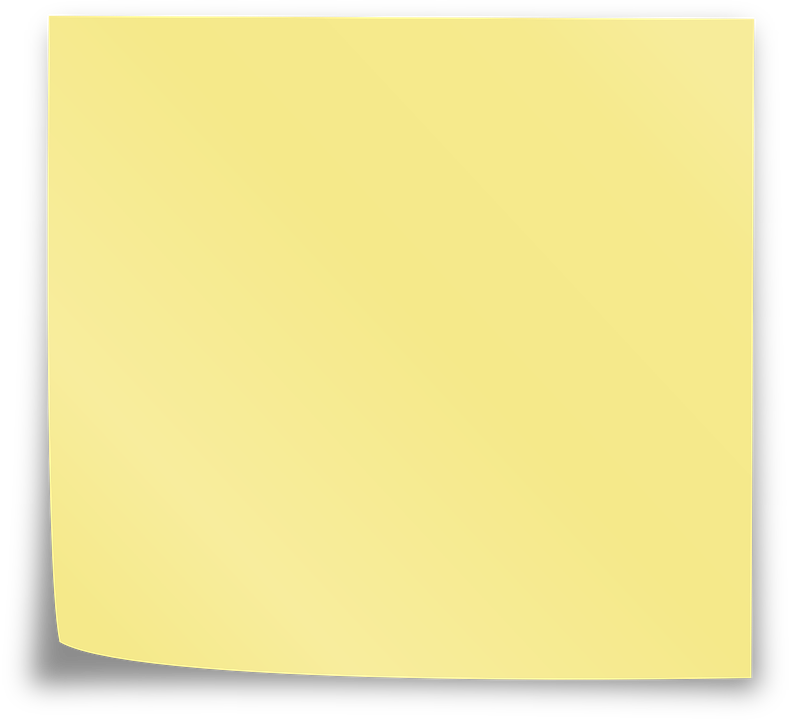 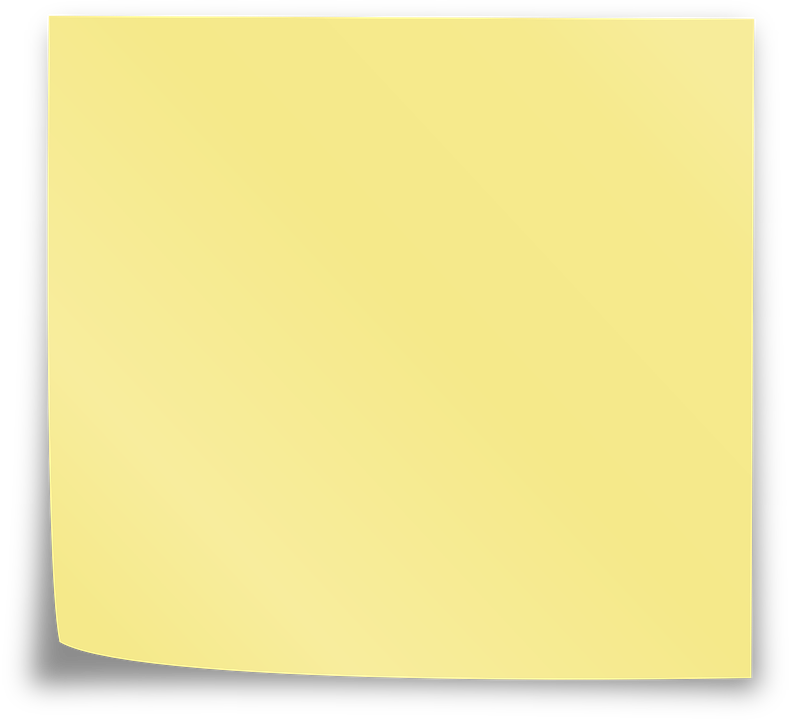 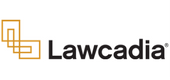 Step 5: Prioritise solutions to explore
Use your post-it notes to plot on these axes. It doesn’t need to be scientific, just a basis for prioritising
High Complexity
Keep on the radar
Strategically Important
Low Payoff
High Payoff
Revisit at a later date
Just do it!
Low Complexity
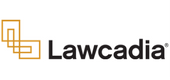 Step 6: Capture ideas and next steps
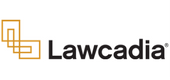 Innovation Roadmap Template
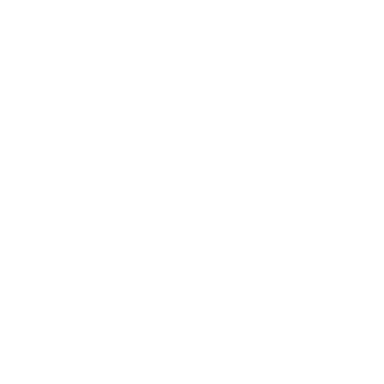 Q3 2020
Q4 2020
Q1 2021
Q2 2022
H2 2021
H1 2022
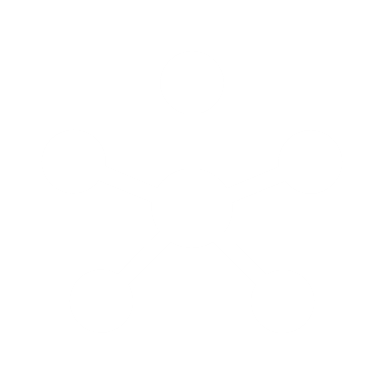 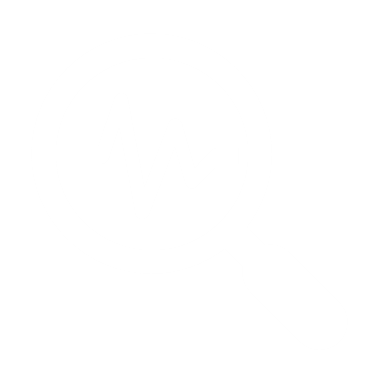 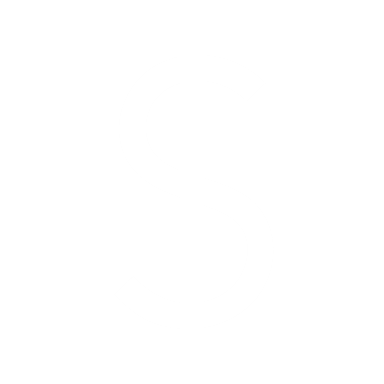 Initiative  2
Initiative  4
Initiative 6
Initiative  3
Initiative  5
Initiative  1
Detail here the benefits and how it will help you to deliver your goals.
Detail here the benefits and how it will help you to deliver your goals.
Detail here the benefits and how it will help you to deliver your goals.
Detail here the benefits and how it will help you to deliver your goals.
Detail here the benefits and how it will help you to deliver your goals.
Detail here the benefits and how it will help you to deliver your goals.
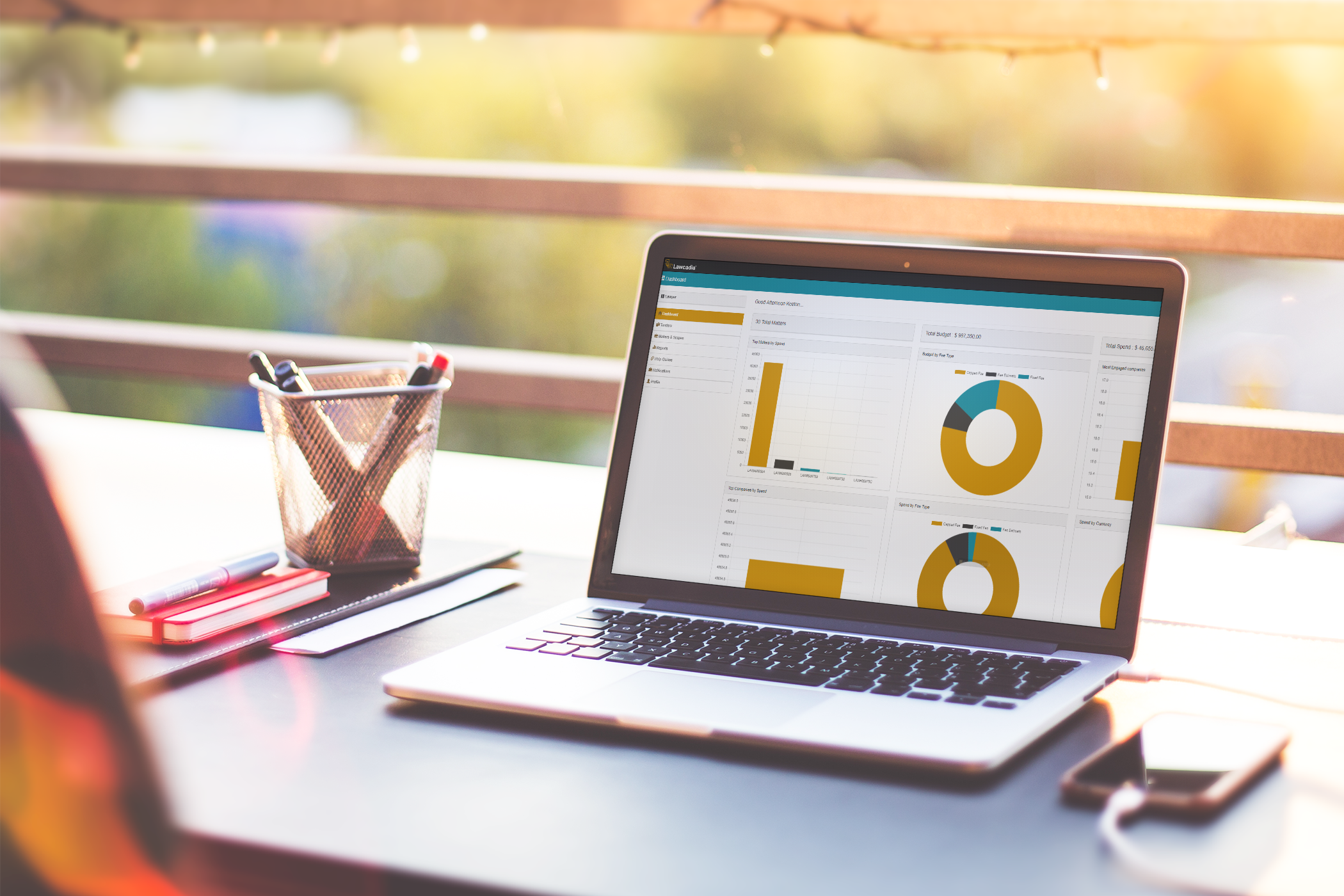 THE END
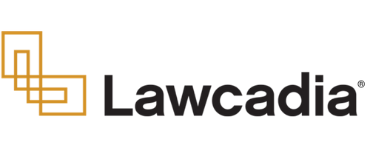